College of Education and Human Development Update and 2012-2013 Dean’s Report
April 2, 2013
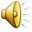 I have a feeling we’re not in Kansas anymore…
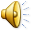 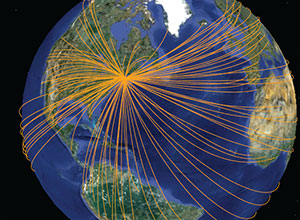 Education gone viral
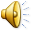 New on-line option: MOOCS
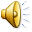 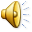 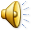 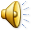 VA Budget
Governor has submitted 52 amendments to 2012-2014 Biennial Budget bill

General Assembly reconvenes April 6

Summary Office of Education budgets: http://dpb.virginia.gov/budget/buddoc13/secretary.cfm?sa=3

Sequestration could impact VA: $14 m K-12; $13.9 m children with disabilities; work-study; head start; etc.
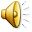 Now that we’ve set the context…
http://youtu.be/O3ZOKDmorj0
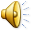 2012-2013 Dean’s Goals
My primary goal was to continue development within the following areas and especially to continuously move toward aligning program, budget, and personnel development and support.
Program and curriculum development
Budget development
Personnel development and support
Policy development

The Provost requested all deans to add goals in the following areas:
Student learning outcomes
Scholarly performance and “stretch” goals
College advancement
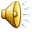 Program and Curriculum Development
Increase graduate programs
Ed. D.
Expand Educational leadership enrollments
Health Promotion and Disease Prevention
Nutrition and Dietetics
Athletic Training
Expanding COED Mental Health to 60 hours; developing Family/Couples Therapy
Graduate program in RCPT
Appalachian Studies: renewed 18 hour concentration in MS in Education
M.S. in Education: Environmental/Earth Science (CSAT is leading)
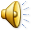 [Speaker Notes: Additional information about programs:
DISCUSSIONS about expanding graduate programs began in June 2012.
Ed. D.:  
Highlighting the mathematics cohort
Sandy sent a draft of an “executive summary” to Dennis, Bill K., me, and you. 
When would be the most opportune time to introduce the concept to Monica Osei?
 
 M.S. in Education: Earth Science and Environmental Sciences
Possible Fall 2015 start
Emphasis upon:
 preparing teachers to teach science in “virtual” settings
new scientific technologies being used in earth/environmental science fields 
workforce development (guide students into fields they could enter with a bachelor degree in earth/environmental science)
summer institutes for teachers and students (grades 6-12)
problem-based learning
Distance-delivered from the Abingdon site (possibly hire faculty within the area)
Spring 2013 Workshop at SWVA Higher Ed Center (Orion is talking with his faculty)
Looking for grants---Tobacco Commission, VDE Math Science Partnerships next year (using the RFP as an outline for “next steps” in program development)
 
Health Education Health Promotion Master’s degree
Field will soon require MS for license
Unique delivery: three 4-week courses per semester
On-line
Will “teach out” the undergraduate degree in HEHP.
Will need to submit this as a new graduate program to SCHEV.
 
M.S. in Education: concentration in Appalachian Studies
Spring Workshop for Cultural Competence for Education, Health and Industry at the SWVA HEC.
Faculty members are meeting with the Superintendents in that region in November, 2012 at the HEC.
 
Study Abroad:
9-credit hour summer institutes:  Costa Rica and Blaise-Pascal France
Fits into rising junior or earlier:  CORE classes and early introductory courses in the major
Meetings during Spring semester; 3 weeks on-line coursework; 2-3 week study abroad trip; 3-week on-line coursework.
Develop stronger alignment with academic outcomes.
 
f)     M.S. in ESHE:  a general degree with concentrations to meet the needs of individuals in sport medicine, strength and conditioning, and/or other emerging areas (long term goal---).
 
g)    M.S. in Education technology: reviewing this concentration.]
Program and Curriculum Development
Initiatives in other colleges:
Professional MBA
Concentrations in IT management, healthcare management
CSAT: M.S. in Data Management
Professional Science Masters
CVPA: MFA in Design Thinking
CHBS: Post-bac certificates in social research and in crime analysis and in digital literacy
OTD: doctorate in Occupational Therapy
Expand MSW
PhD in Social Work
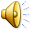 [Speaker Notes: Additional information about programs:
Ed. D.:  
Highlighting the mathematics cohort
Sandy sent a draft of an “executive summary” to Dennis, Bill K., me, and you. 
When would be the most opportune time to introduce the concept to Monica Osei?
 
 M.S. in Education: Earth Science and Environmental Sciences
Possible Fall 2015 start
Emphasis upon:
 preparing teachers to teach science in “virtual” settings
new scientific technologies being used in earth/environmental science fields 
workforce development (guide students into fields they could enter with a bachelor degree in earth/environmental science)
summer institutes for teachers and students (grades 6-12)
problem-based learning
Distance-delivered from the Abingdon site (possibly hire faculty within the area)
Spring 2013 Workshop at SWVA Higher Ed Center (Orion is talking with his faculty)
Looking for grants---Tobacco Commission, VDE Math Science Partnerships next year (using the RFP as an outline for “next steps” in program development)
 
Health Education Health Promotion Master’s degree
Field will soon require MS for license
Unique delivery: three 4-week courses per semester
On-line
Will “teach out” the undergraduate degree in HEHP.
Will need to submit this as a new graduate program to SCHEV.
 
M.S. in Education: concentration in Appalachian Studies
Spring Workshop for Cultural Competence for Education, Health and Industry at the SWVA HEC.
Faculty members are meeting with the Superintendents in that region in November, 2012 at the HEC.
 
Study Abroad:
9-credit hour summer institutes:  Costa Rica and Blaise-Pascal France
Fits into rising junior or earlier:  CORE classes and early introductory courses in the major
Meetings during Spring semester; 3 weeks on-line coursework; 2-3 week study abroad trip; 3-week on-line coursework.
Develop stronger alignment with academic outcomes.
 
f)     M.S. in ESHE:  a general degree with concentrations to meet the needs of individuals in sport medicine, strength and conditioning, and/or other emerging areas (long term goal---).
 
g)    M.S. in Education technology: reviewing this concentration.]
Program and Curriculum Development
“High-impact” student engagement 
Study Abroad:
Enhance academic outcomes
Incorporate as part of an integrated semester 
“Piggy-back” on existing programs in Blaise-Pascal and Costa Rica
Work with faculty to determine if these efforts could become IDS concentrations
Possible Spanish integrated semester 
Science?
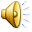 Program and Curriculum Development
SACS and SCHEV requirements are addressed from the beginning of the curriculum development process.
Bill Kennan is SCHEV contact
Ebenezer  Kolajo (Assistant VPAA for Academic Assessment) is SACS Liaison

Program development will probably take at least two years (one year to put through Radford and one year to achieve SCHEV and then SACS approvals)
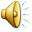 [Speaker Notes: I’ve been able to attend the SACS and SCHEV training sessions.]
Budget initiatives 2011-2012
Additional instructional travel.
CEHD now manages “outreach travel”
Positions:
Athletic Training (new)
Counselor Education (replacing)
Mathematics Ed (new)
Ed. D. Director (new)
Tourism (replacing)
Still working on: Replacing faculty moving into chairs’ position, and replacing retiring faculty member, and moving APST adjunct to SP.
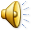 CEHD Budget Development
CEHD  Five Budget Initiatives 
Submitted to Provost 1-30-2013
ESHE FTTR: Exercise Science/Kinesiology/AT (fill behind Dr. Sallee) * made it onto the final AALT budget initiatives list.  
APST: change adjunct to Special Purpose:  this has become all the more critical with the 29-hours wk. limitation.
Professional Advisor
STEL FTTR: Early Childhood Education
RCPT FTTR: Tourism
Upgrade ½ time receptionist to FT program assistant.
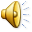 RU Budget Development
A few of the additional items on CEHD budget initiative for 2013-2015 include:
COED SP and FTTR to assist with expanding programs
ESHE FTTR, Sports Administration, and HPDP FTTR to manage enrollment growth
ESHE summer stipends for accreditations and program development
Stipends for ATTR preceptors
APST administrative assistant and archivist
GAMES Lab 
ESHE space renovations
Integrative Behavioral Health
Center for Assessment and Literacy Learning
“Healthy Campus” initiative
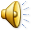 CEHD Budget Development
September: Departments update their 6-year plans.
develop New Initiatives (positions, programs, innovative approaches toward reaching university goals, etc.)
October: CEHD Leadership Team reviews departmental plans and updates CEHD 6-year plan. 
Interative process: setting priorities and obtaining data and information for rationale for New Initiatives
November:  College 6-year plan and priorities shared with Provost and with AALT
December-February: finalizing AALT budget priorities
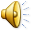 Academic Affairs Budget
AALT Goals:
High impact student engagement (student research, common readers, experiential/service learning, study abroad, internships, integrated semesters, etc.)
Linking liberal education with professional preparation
Promoting health and allied health
Focus on enrollment, retention, student success
Improving the working environment, including salaries
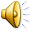 Update on AALT Budget
Sources of funds:
“new” money from increased enrollments:  nearly all will be used to cover existing unavoidable costs (increased faculty salaries, adjuncts, health, etc.)

Reduced state funding

Tuition:  BOV must approve tuition increases
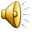 Advancement Goals
Increase faculty/staff giving from 16% in the college to 50%
Encourage the use of departmental foundation funds

Cultivate donor giving, particularly to support study abroad scholarships

Collaborate with the Advancement Office in presentations, outreach
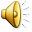 Faculty Productivity: Grants
College faculty have been awarded $2.5 to $3.8 million in grant dollars from 2006-2012

2012: submitted $14,000,000 and received $2.84

Goal 1: strategies for obtaining larger grants
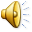 Faculty Productivity: Presentations
Past 10 years:
COED 209
ESHE  240
STEL   960
RCPT    98
APST    55

Goal: promote awareness within the college.
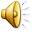 Faculty Productivity: Scholarly Work
Faculty members have authored or co-authored thirteen books, thirty-one book chapters, ninety-eight refereed journal articles.

Goal: to facilitate research into teaching and learning; and promote publication of presentations, grant-work, projects… those activities faculty in which faculty are already involved.
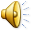 Summary
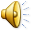